Towards the objective assessment of suicidal states: Some neurocognitive deficits may be temporally related to suicide attempt
Study Population
Among the study patients (n=141 Veterans):
Suicide is the 10th leading cause of death in the U.S.
response    
          inhibition*
recent suicide attempt
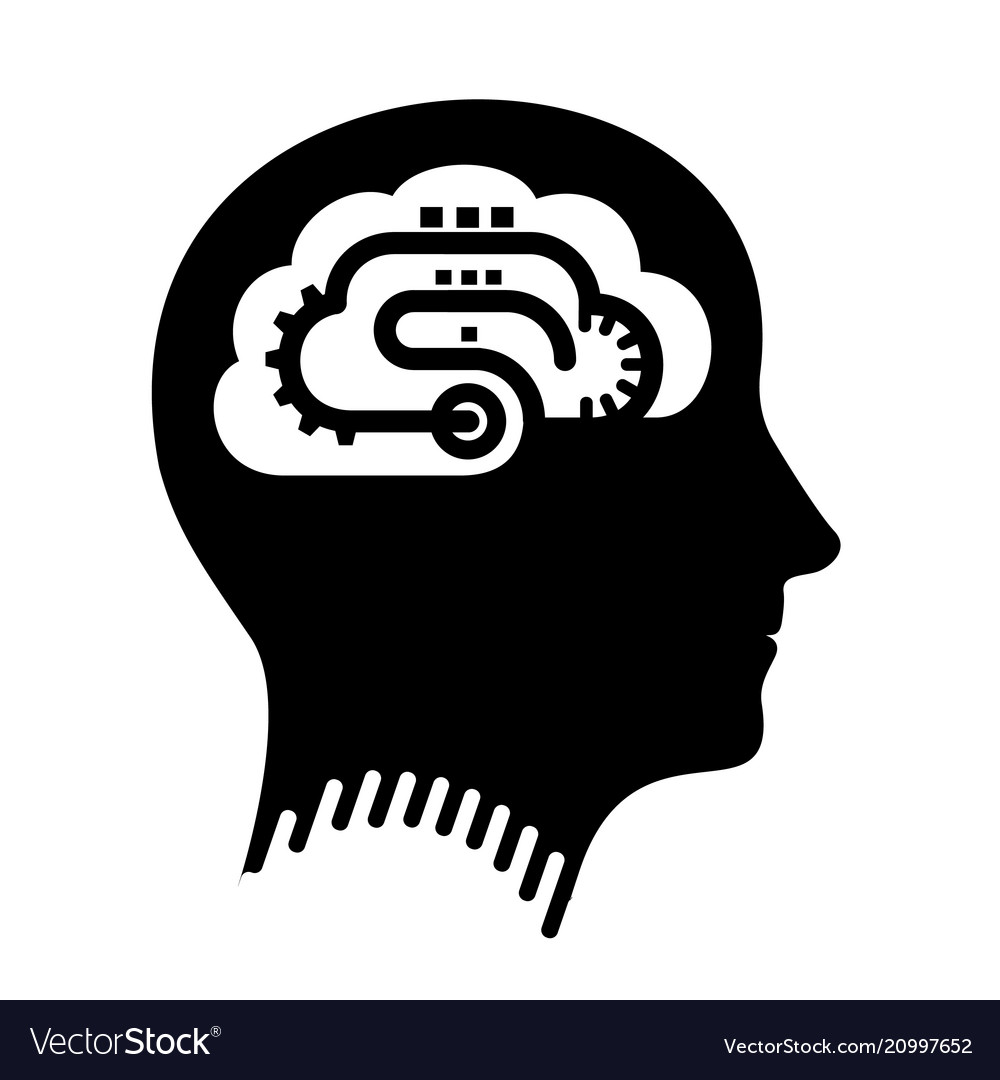 memory    
         recognition*
Do deficits in neurocognition fluctuate around the time of a suicide attempt?
*Both neurocognitive tasks reflected a deficit after a more recent suicide attempt.
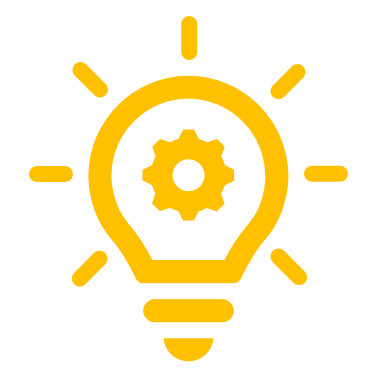 Neurocognitive tests can provide non-invasive, short, objective measurements used to detect recent suicide attempts.
Neurocognitive deficits may serve as objective markers of short-term suicide risk.
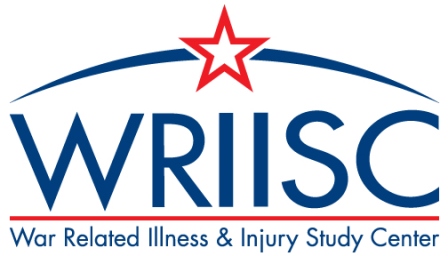 Interian et al. Psychiatry Research. May 2020.